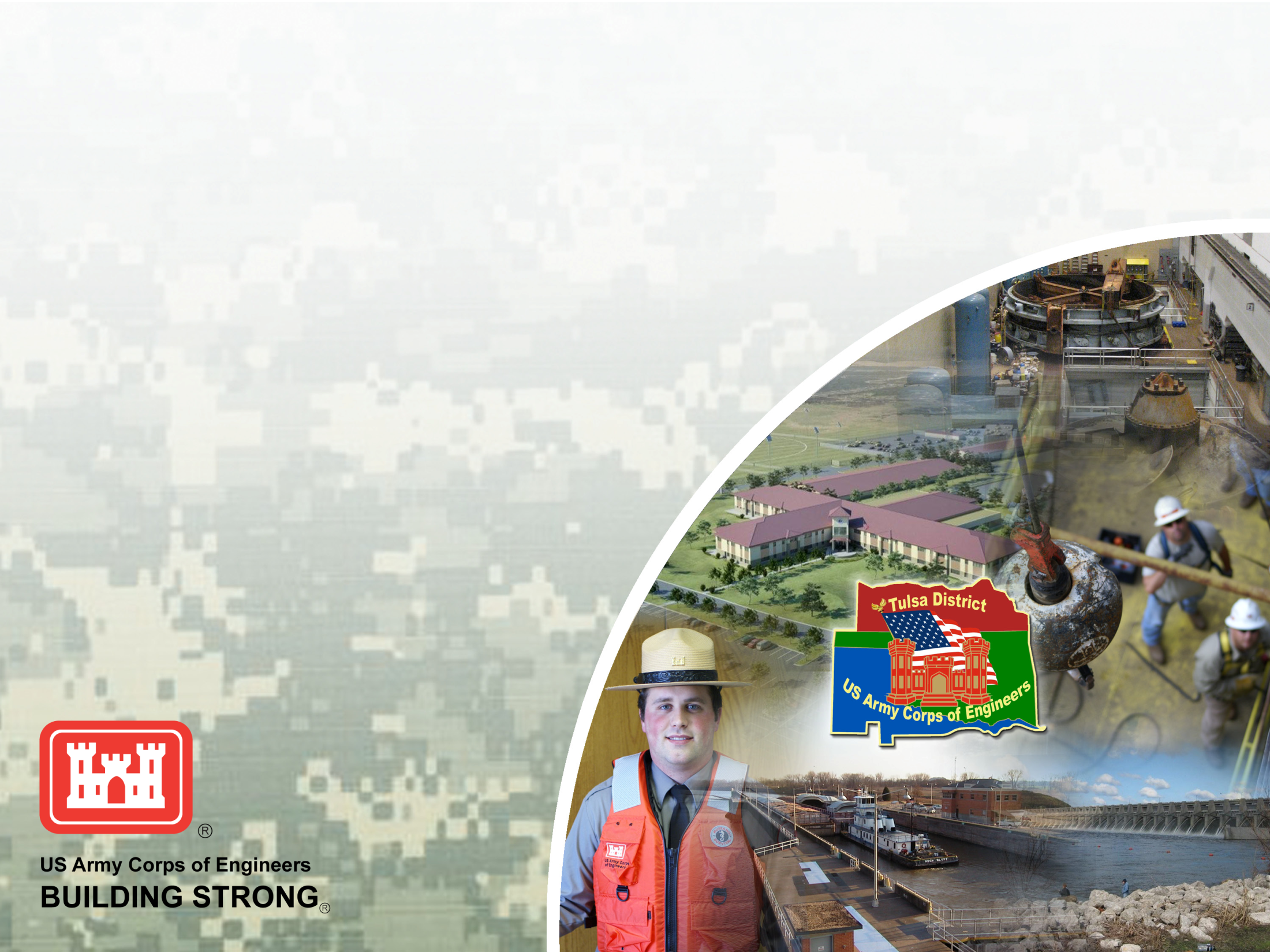 US Army Corps of Engineers 
Tulsa District
Subcontracting Expectations
Gene SnymanSmall Business Deputy
08 FEB 2018
Agenda
Overview
Small Business Participation Factor
Small Business Subcontracting Plan
Subcontracting Reporting
CPARS Implications
2
Why the Emphasis on Subcontracting?
FY09-Current – 96 Final Reports
25 C-Type Contracts @ 86% of goals achieved (-$581M)
71 IDIQ Contracts @ 40% of goals achieved (-$1.3B)
10.4% met all 5 goals
Current SWT Cycle - Aggregate Goal $266M, Current $125M

Recent Protest:
	New Orleans District: "Marginal" rating on factor 5 was assessed based on record of poor performance as demonstrated in ESRS Individual Subcontracting Report, even though the company proposed to exceed SB goals in several categories.  GAO agreed

SBA performs compliance reviews
Reviews of ISR/SSR data in eSRS 
Full On-Site Compliance Reviews 
Contract Office Due Diligence
3
Subcontracting Overview
Lots of Work to Subs
Entry Ramp 
Corps contracts with the Prime
Government Oversight Loosely Controlled
SB Participation Plan
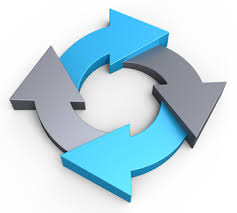 CONTRACTOR PERFORMANCE 
ASSESSMENT REPORTING 
SYSTEM (CPARS)
SB Subcontracting Plan
Subcontracting Reporting
4
SB Participation Factor
Regs (FAR 19.7, 15.304-5)
SB Goals (FAR 19.705-4(c))
“…should be set at a level that the parties reasonably expect can result from the offeror expending good faith efforts”
SWT-Minimum w/ onus on contractor to use market research to determine best effort.
SWT-SB, SDB, HZ, WOSB, SDVOSB, HBCU/MI minimums presented as % of total contract value
Who Submits
Large and Small (Unrestricted const over $1.5M)
SB counts their own participation (No Subcontracting Plan Req’d)
SB Participation Factor
Criteria for Evaluation (DFAR 215.304(c)(i)(A) PGI)

 The extent of participation of SB firms in terms of the value of the total acquisition and the extent of which the proposals meets or exceeds small business participation goals for this acquisition.
Strength (+) – meets all minimums, significantly exceeds one or more, supporting market research
Strength – meets all minimums, supporting market research
Weakness – when only a SB minimum is required: meets SB overall minimum, does not address other goals (SDB, HZ, WOSB, SDVOSB), OR no market research
Deficiency – does not address any of the specified minimum goals

 The extent to which SB firms are specifically identified in proposals;
Strength (+) – identified by name w/ redundancy in all goals – multiple lists corresponding to various TO scenarios and tied to specific work
Strength – identified by name and tied to specific work
Weakness – some not identified or linked to specific work, unclear linkage
Deficiency – SB firms not identified by name only SB category

The complexity and variety of the work small firms are to perform;
Strength (+) – all significant work designated for SB
Strength – most significant work designated for SB
Weakness – insufficient significant work designated for SB
Deficiency – only insignificant work designed for SB
SB Participation Factor
Criteria for Evaluation (DFAR 215.304(c)(i)(A) PGI) (continued)

The extent of commitment to SB firms (for example, enforceable commitments are to be weighted more heavily than non-enforceable ones)
Strength (+) – all subs have corresponding written agreements provided in the proposal
Strength – some subs have agreements provided, some agreements listed (not provided)
Weakness – agreements only listed but not provided
Deficiency – N/A


Past performance of the offerors in complying with requirements of the clauses at FAR 52.219-8, Utilization of Small Business Concerns, and 52.219-9, Small Business Subcontracting Plan
Strength (+) – Individual Subcontracting Reports (ISRs)* from eSRS submitted on all representative projects; Each projects’ SB goals met or exceeded
Strength – Individual Subcontracting Reports from eSRS submitted on most representative projects; Each projects’ SB goals met; some other SB goals not met 
Weakness – most SB goals not met or some marginal or unsat ratings on PPQ-0
Deficiency – no SB goals met or mostly marginal or unsat ratings on PPQ-0
* ISRs provide substantially more qualitative and quantitative info than Form PPQ-0 NAVAC/USACE Past Performance Questionnaire, Sect 4, para e) Participation of Small Business Concerns.  ISRs show original goals and actual performance by category as well as corresponding comments from the Large Business.
SB Subcontracting Plan
Regs (FAR.704 and FAR 52.219-9/DFARS 252.219-7003)
Goals
Correspond to total dollar values from SB Participation plan factor in proposal; auto redo!
Negotiable by TO for IDIQs, however IAW FAR 19.705-2(c) “If it is determined that there are no subcontracting possibilities, the determination must be approved at a level above the contracting officer and placed in the contract file.” 
Submit
To KO (SB gets copy)
Criteria for Evaluation (AFARS 19.705, Appendix DD)
FAR 19.704 (a) (1)-(15)
FAR 52.219-9(d) paragraphs (1) through (11) 
Need 70/100 to be acceptable
Scoring: Go/No Go
Required prior to Award
Not required by Small Businesses
Subcontracting Reporting
Regs (DFARS 252.219-7003, Class Deviation 2008-O0008-eSRS (Feb 2009)) 
Submit
Contractors submit Summary Subcontract Report (SSR) through eSRS to DCMA annually (30 OCT) (District does not see these)
Contractors submit Individual Subcontracting Report through eSRS to KO (30 APR & 30 OCT)
Required by if Subcontracting Plan is required
Must be coded as required in FPDS 
Reports dollars subcontracted during fiscal year
Encompasses all subcontracting (in US/territories) under prime contracts and subcontracts with the awarding agency, regardless of $ value
Comments provide guidance for the person reviewing the ISR
Don’t just list outreach events; explain effort to meet goals – WHAT IS THE CURE PLAN?
Rejected if dollars are not the same as in Subcontracting Plan
Rejected if no comments for categories where contractor entered zero
Email address, put KO and SB as minimum
With IDIQs the process is an art – goes back to market research that went into proposal
Receipt
Responsibility to acknowledge receipt of or  reject ISRs resides with contracting office (acknowledge does not mean accept)
SB Role
Rolls up, synopsizes and forwards to KO and CORs with comments. Sends feedback to 
company subcontracting surveillance officer.
CPARS
Regs (FAR Part 42, FAR PART 15, FAR Subpart 42.1502). 
Prepared
Per Task Order
Interim at mid point of contracts 24 months or more
At End of Period of Performance
At Government's Discretion
Evaluation
Unsat (noncompliant with FAR 52.2-9-8, 52.2-9-9, DFARS 252.219-7003 and any other SB participation requirements in the contract.)
In SWT, SB Deputy will draft eval for COR based on eSRS reports. 
Definitions for Outstanding, Above Average, Satisfactory, Marginal, Unsatisfactory
CPARS (FAR 42.1503 Table 42-2)
Evaluation: Satisfactory:
Demonstrated a good faith effort to meet all of the negotiated subcontracting goals in the various socio-economic categories for the current period. Complied with FAR 52.219-8, Utilization of Small Business Concerns. Met any other small business participation requirements included in the contract/order. Fulfilled the requirements of the subcontracting plan included in the contract/order. Completed and submitted Individual Subcontract Reports and/or Summary.
CPARS (FAR 42.1503 Table 42-2)
Evaluation: Very Good:
Met all of the statutory goals or goals as negotiated. Had significant success with initiatives to assist, promote and utilize SB, SDB, WOSB, HUBZone, VOSB, and SDVOSB. Complied with FAR 52.219-8, Utilization of Small Business Concerns. Met or exceeded any other small business participation requirements incorporated in the contract/order, including the use of small businesses in mission critical aspects of the program. Endeavored to go above and beyond the required elements of the subcontracting plan. Completed and submitted Individual Subcontract Reports and/or Summary Subcontract Reports in an accurate and timely manner. 	
To justify a Very Good rating, identify a significant event and state how they were a benefit to small business utilization. Small businesses should be given meaningful and innovative opportunities to participate as subcontractors for work directly related to the contract, and opportunities should not be limited to indirect work such as cleaning offices, supplies, landscaping, etc. There should be no significant weaknesses identified.
CPARS (FAR 42.1503 Table 42-2)
Evaluation: Very Good:
Exceeded all statutory goals or goals as negotiated. Had exceptional success with initiatives to assist, promote, and utilize small business (SB), small disadvantaged business (SDB), women-owned small business (WOSB), HUBZone small business, veteran-owned small business (VOSB) and service disabled veteran owned small business (SDVOSB). Complied with FAR 52.219-8, Utilization of Small Business Concerns. Exceeded any other small business participation requirements incorporated in the contract/order, including the use of small businesses in mission critical aspects of the program. Went above and beyond the required elements of the subcontracting plan and other small business requirements of the contract/order. 	
To justify an Exceptional rating, identify multiple significant events and state how they were a benefit to small business utilization. A singular benefit, however, could be of such magnitude that it constitutes an Exceptional rating. Small businesses should be given meaningful and innovative work directly related to the contract, and opportunities should not be limited to indirect work such as cleaning offices, supplies, landscaping, etc. Also, there should have been no significant weaknesses identified.
Tips
Communicate! 
Plan for Redundancy in each category based on expected Task Orders (show your work in SB Participation Factor verbiage)
Show your market research that supports your goal formation:
DSBS
Your own experience with Subs in a particular area
Show SB obligations based on construction schedule for “C” Contracts
Show SB enforceable commitment
Helpful to show/provide outreach events, but that only shows intent, what shows the cure plan?
Show ISRs associated with Experience Factor (requested in SWT UR RFPs)
Questions?
Gene Snyman
gene.snyman@usace.army.mil
O: 918-669-7010
C: 918-398-3712
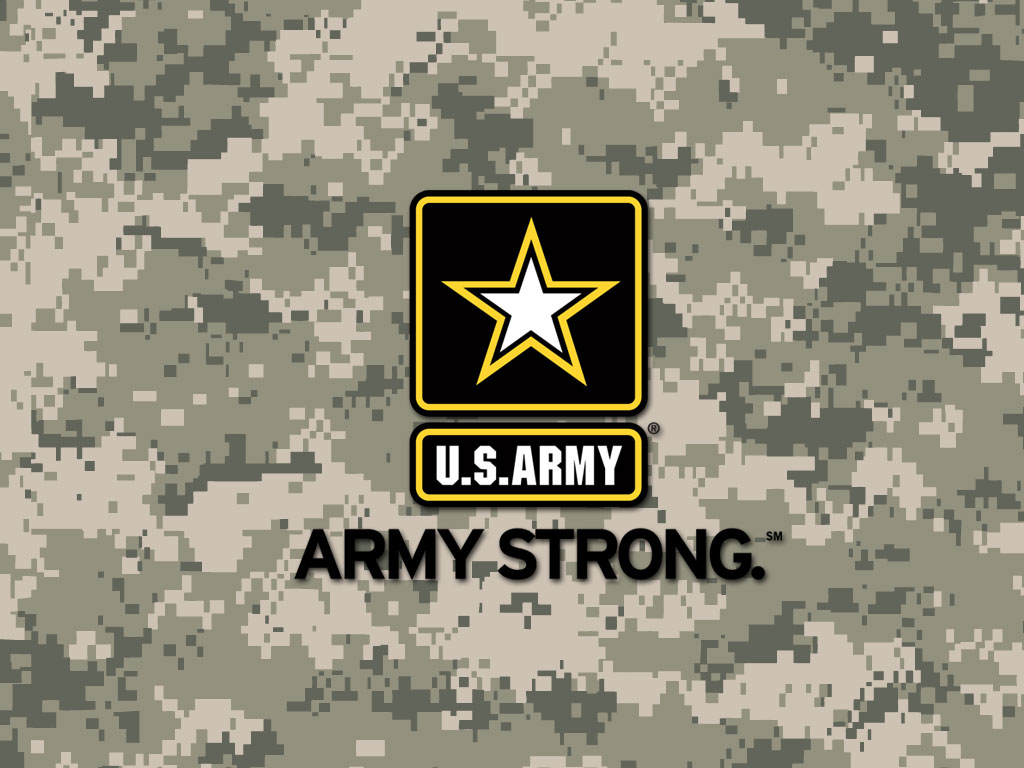 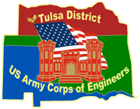 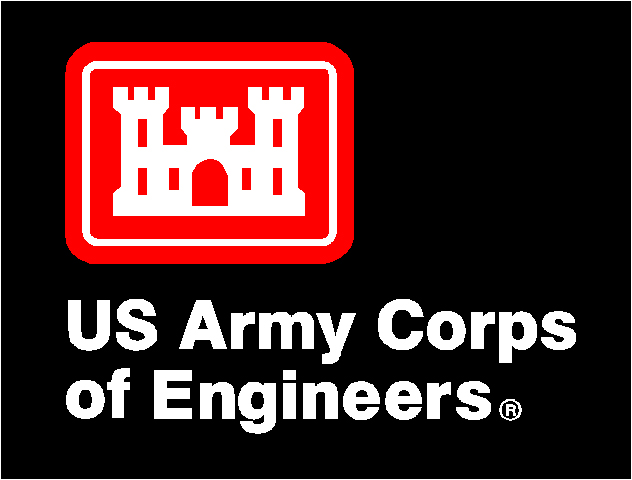